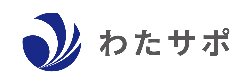 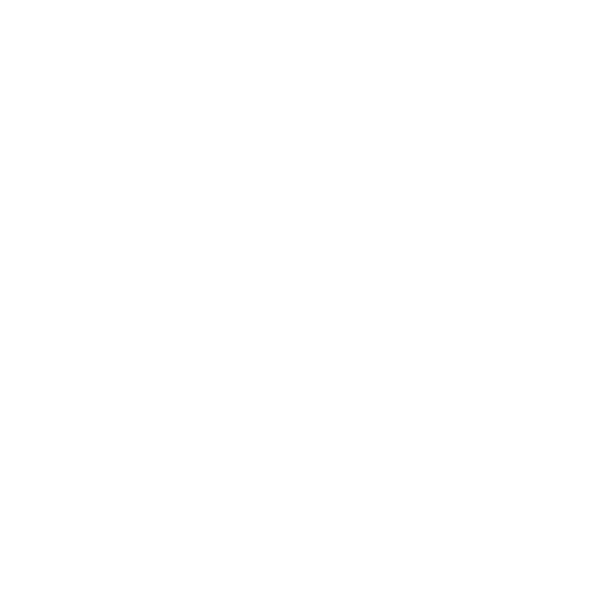 ホームページ制作サービス
ご説明資料
わたサポ株式会社
わたサポのHPの特徴
自社・競合・顧客についてリサーチしたうえで、プロのコピーライターが構成からコピーまで担当します
「競合との差別化」など、一般のホームページでは解決できない問題をクリアできます
一般のホームページと違い、マーケティングの動線を意識して制作するため訴求力が強くなります
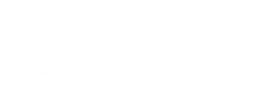 ご用意いただきたいもの
社長の人柄やパーソナルな部分は重要視されるため、「自己紹介」の執筆をお願いしています
その他「メニューの作成」「現場の写真」など、弊社でご用意できないものに対してご協力をお願いします
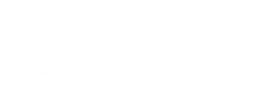 コピーライティングについて
ただHPを作るだけでなく、貴社の強みを反映した見込み客に刺さるコピーで作成
コピーライティングは自己紹介など貴社執筆のページも含め、全ページ渡辺が監修します
[Speaker Notes: 30分]
価格について
相場150万～の集客型HPを 89万（税込97万9千円）で制作します
ただし、トップデザイナー（賞を受賞しているデザイナー）を希望する場合は105万円（税込115万5千円）です
着手金として半額、残りを完成後にお支払いとなります（分割での支払いも可）
[Speaker Notes: 30分]
デザイン作成の注意点
トップデザイナーの場合、複数パターンの提示を望む場合は追加1件につき5万円が必要です
複数のページをデザインした後の大幅な修正は難しくなります
初期案からの変更は無料です。そのため必ず事前に参考サイトのご用意をお願いします
[Speaker Notes: 30分]
制作スケジュール
参考サイトや色の希望をいただく（必須）
コピー作成＆トップページのデザイン作成（＋修正）
3
2
１
下層ページを含めすべてのデザインの決定後
3週間で完成
②までに平均1ヶ月かかります。
完成までは平均2～３か月です
（デザインの修正などにより変動あり）
[Speaker Notes: 30分]
オプションサービス
バックアップ＆保守管理
[Speaker Notes: 30分]
メールにご返信ください
問題なければ、この資料が添付されたメールに「内容について承知」とご返信ください。その後制作を開始させて頂きます
[Speaker Notes: 30分]